Международный конкурс «лучший кабинет психолога»
Педагог – психолог Борненкова Екатерина Алексеевна 
ГБОУ Центр Образования «Школа здоровья» №1679
Г. Москва
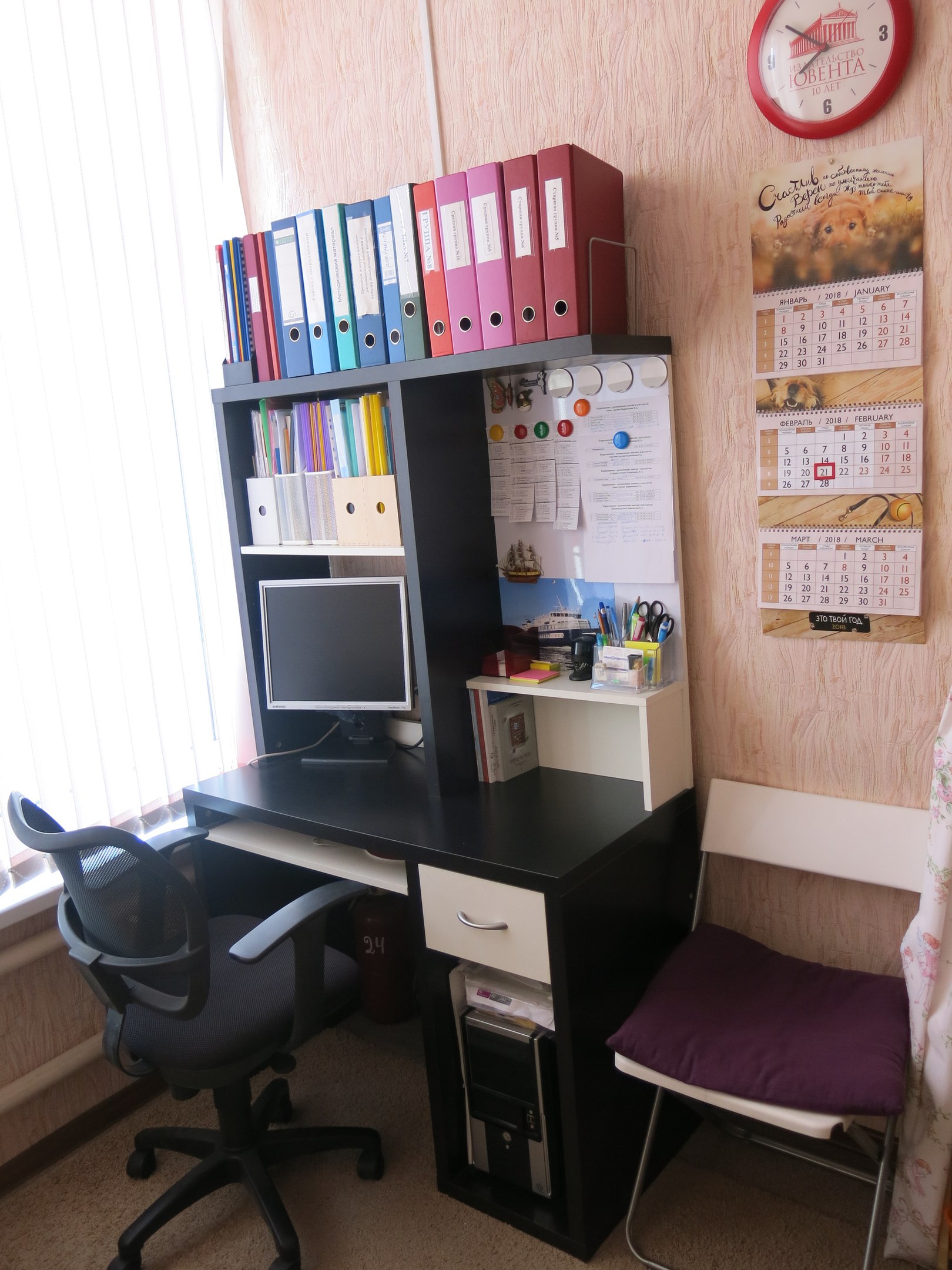 Рабочее место психолога
Для методической работы
Для хранения документации
Для консультирования родителей и педагогов
Место для индивидуальных и мини-групповых занятий
Для развития интеллектуальной сферы детей
Для творческих развивающих занятий
Для  коррекционно-развивающих занятий
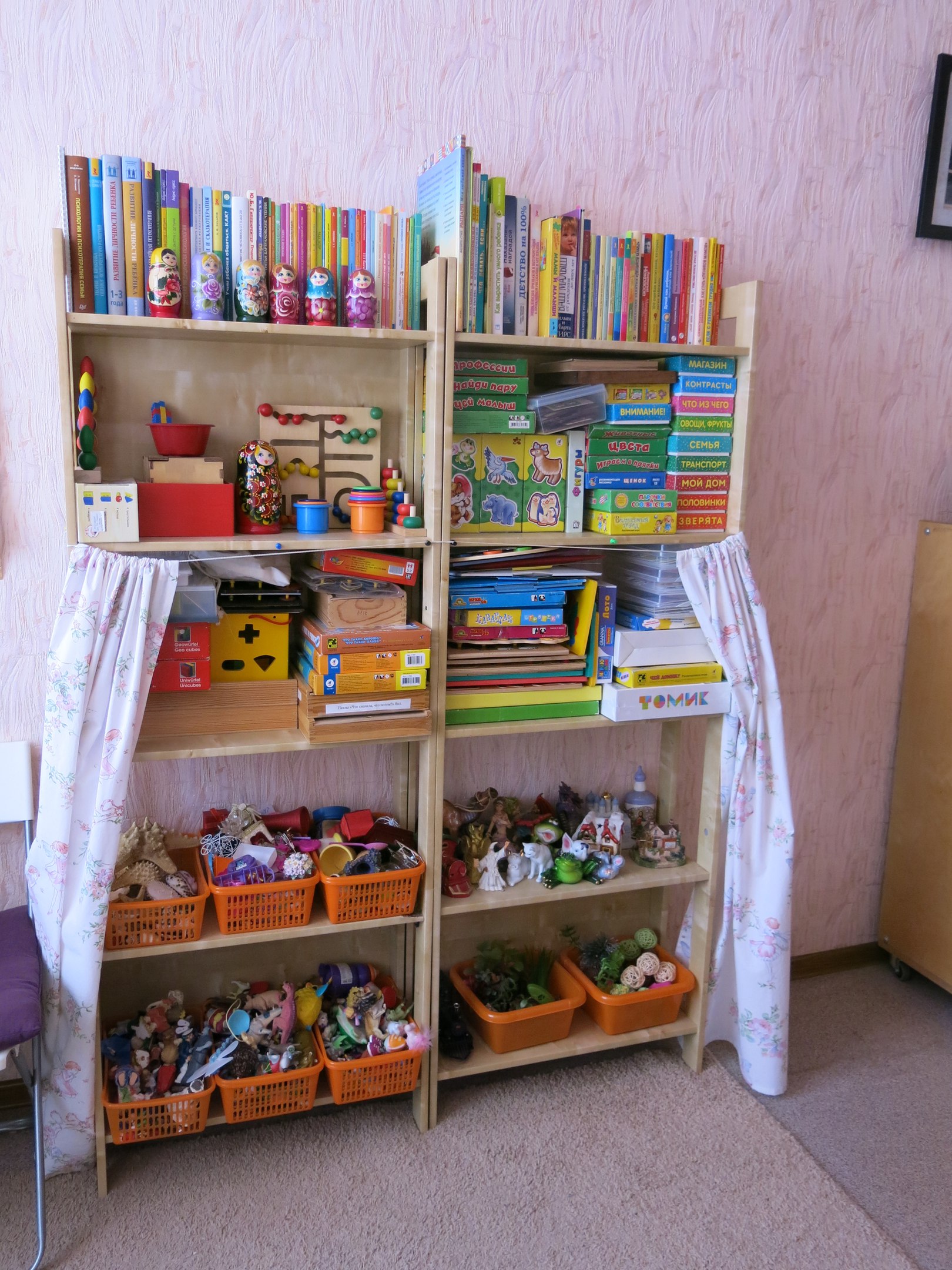 Песочная терапия
Место для проведения песочной терапии
Для релаксации
Для снятия эмоционального и мышечного напряжения
Для хранения коллекции песочных фигурок
Для хранения дидактических игр и игрушек
Для хранения методической литературы
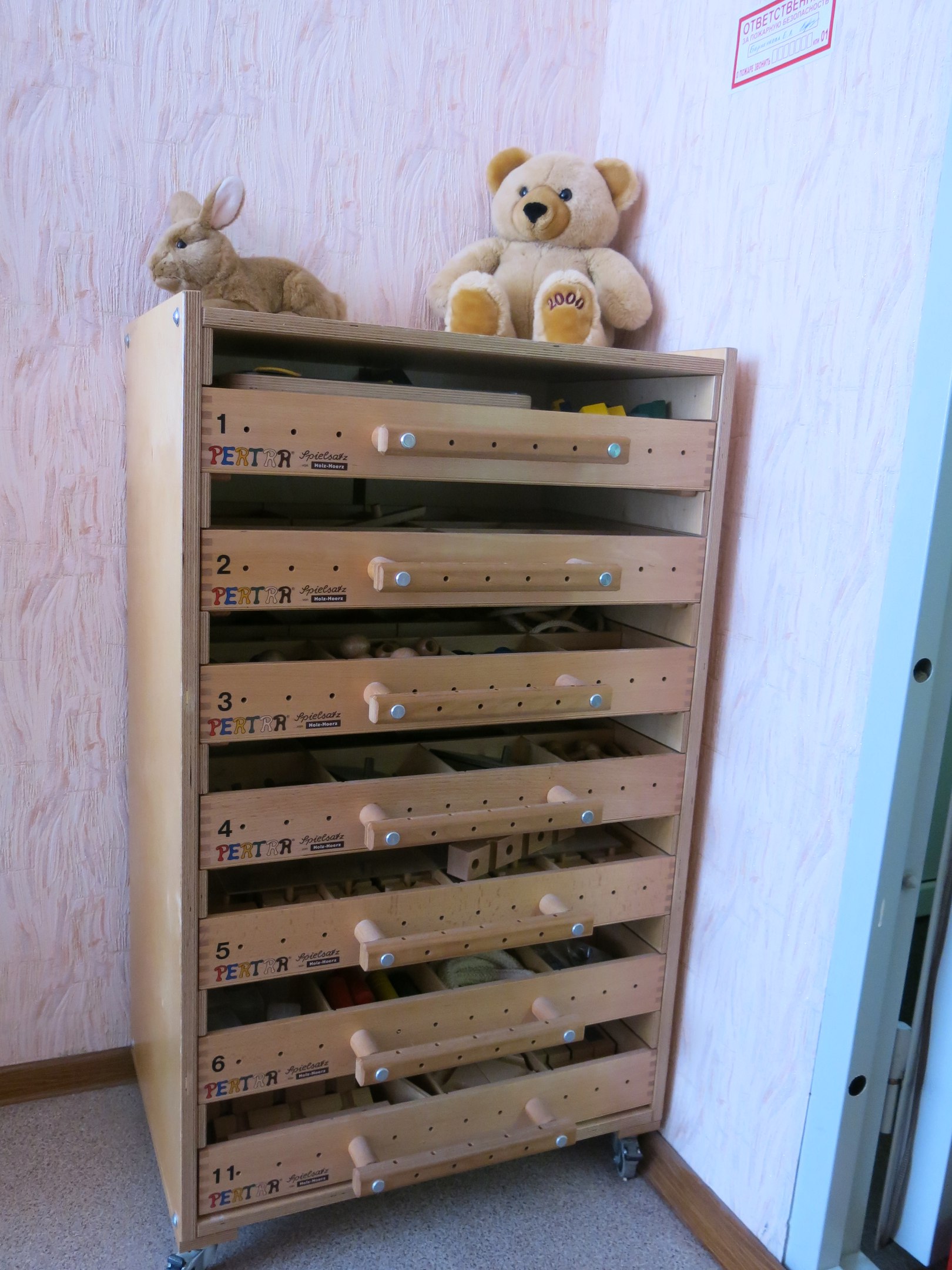 Набор психолога «Пертра»
Предназначен для психологического развития и коррекции детей с особыми образовательными потребностями.
Место для подгрупповых занятий
Для развития интеллектуальной сферы детей
Для релаксации
Для развития эмоционально-волевой сферы детей
Для игротерапии
Место для хранения
Методической литературы
Документации
Дидактических пособий
Игр и игрушек
Благодарю за внимание